5.4 Million Vulnerabilities and Counting
John Behen
Who am I?
25 years in IT

First adventure in VM was summer 2001
Sircam
Nimda
Code Red
Newport News Shipbuilding
Vulnerability Management Lead for NNS

4 team members

70-80K devices

27K direct employees
[Speaker Notes: Only maker of nuke carriers in the western hemisphere1 of 2 makers of nuclear submarines]
Newport News Shipbuilding
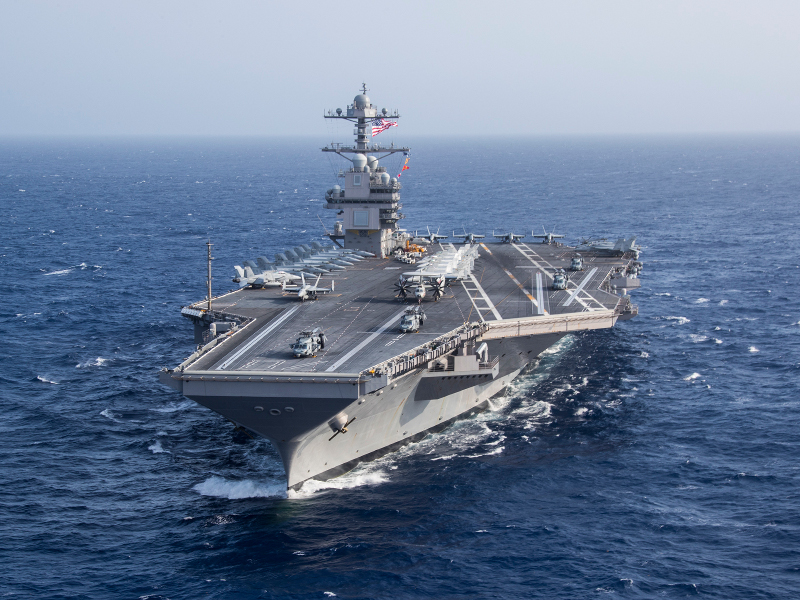 [Speaker Notes: Only maker of nuke carriers in the western hemisphere1 of 2 makers of nuclear submarines]
Newport News Shipbuilding
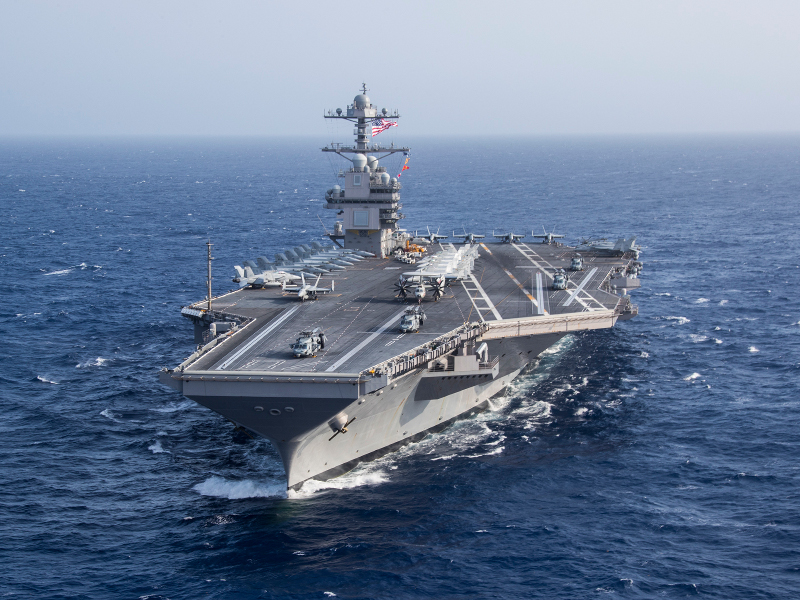 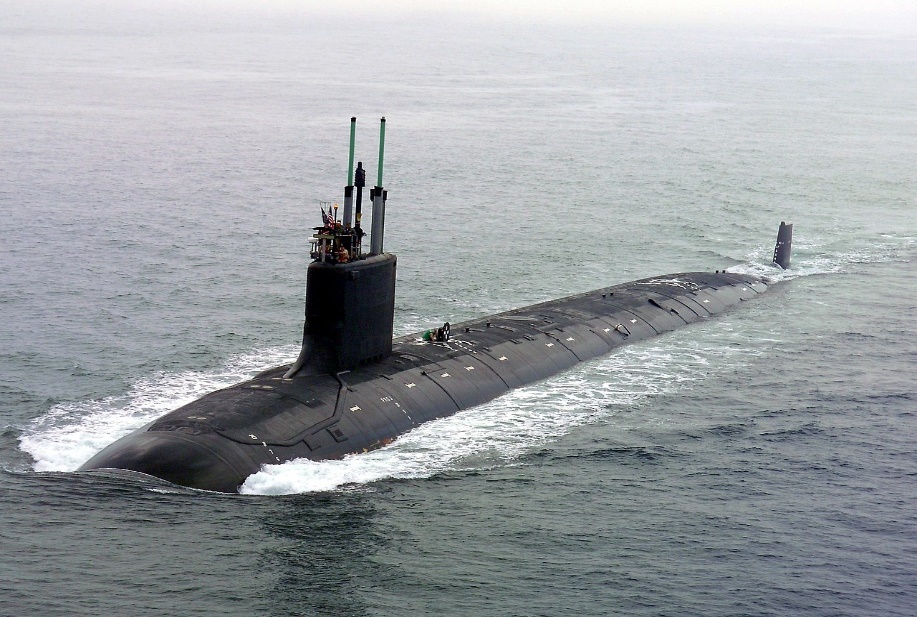 [Speaker Notes: Only maker of nuke carriers in the western hemisphere1 of 2 makers of nuclear submarines]
Background
2017
[Speaker Notes: Contractual obligationsScanning was far from comprehensive
Remediation was a mix of approaches with no guidance
Vulns were often secondary to operations]
Background
2017
Increased regulation
[Speaker Notes: Contractual obligationsScanning was far from comprehensive
Remediation was a mix of approaches with no guidance
Vulns were often secondary to operations]
Background
2017
Increased regulation
Inefficient processes
[Speaker Notes: Contractual obligationsScanning was far from comprehensive
Remediation was a mix of approaches with no guidance
Vulns were often secondary to operations]
Background
2017
Increased regulation
Inefficient processes
Secondary priority
[Speaker Notes: Contractual obligationsScanning was far from comprehensive
Remediation was a mix of approaches with no guidance
Vulns were often secondary to operations]
Background
2017
Increased regulation
Inefficient processes
Secondary priority
Dedicated VM team created
[Speaker Notes: Contractual obligationsScanning was far from comprehensive
Remediation was a mix of approaches with no guidance
Vulns were often secondary to operations]
Background
2017
Increased regulation
Inefficient processes
Secondary priority
Dedicated VM team created
~300K vulnerabilities detected
~65% remediation velocity
[Speaker Notes: Contractual obligationsScanning was far from comprehensive
Remediation was a mix of approaches with no guidance
Vulns were often secondary to operations]
Background
2018
2017
[Speaker Notes: Increase: scanning more does that

Five GuysPerfect world: learn from adminsReality: became admins

Application centric2.4 hours per admin per weekScorpion tail = 40K overdue vulnerabilities]
Background
2018
2017
Sudden increase in vulnerability count
[Speaker Notes: Increase: scanning more does that

Five GuysPerfect world: learn from adminsReality: became admins

Application centric2.4 hours per admin per weekScorpion tail = 40K overdue vulnerabilities]
Background
2018
2017
Sudden increase in vulnerability count
Timesharing to understand impact on operations and admins
[Speaker Notes: Increase: scanning more does that

Five GuysPerfect world: learn from adminsReality: became admins

Application centric2.4 hours per admin per weekScorpion tail = 40K overdue vulnerabilities]
Background
2018
2017
Sudden increase in vulnerability count
Timesharing to understand impact on operations and admins
Recognition of the “tail”
[Speaker Notes: Increase: scanning more does that

Five GuysPerfect world: learn from adminsReality: became admins

Application centric2.4 hours per admin per weekScorpion tail = 40K overdue vulnerabilities]
Background
2018
2017
Sudden increase in vulnerability count
Timesharing to understand impact on operations and admins
Recognition of the “tail”
Need to rethink how we manage vulnerabilities
[Speaker Notes: Increase: scanning more does that

Five GuysPerfect world: learn from adminsReality: became admins

Application centric2.4 hours per admin per weekScorpion tail = 40K overdue vulnerabilities]
Background
2018
2017
Sudden increase in vulnerability count
Timesharing to understand impact on operations and admins
Recognition of the “tail”
Need to rethink how we manage vulnerabilities
~1.2 million vulnerabilities detected
~70% remediation velocity
[Speaker Notes: Increase: scanning more does that

Five GuysPerfect world: learn from adminsReality: became admins

Application centric2.4 hours per admin per weekScorpion tail = 40K overdue vulnerabilities]
Background
2019
2018
2017
[Speaker Notes: Brought the team back together

Overdues reduced by 90%]
Background
2019
2018
2017
VM team restructured
[Speaker Notes: Brought the team back together

Overdues reduced by 90%]
Background
2019
2018
2017
VM team restructured
Focus applied to overdue vulnerabilities
[Speaker Notes: Brought the team back together

Overdues reduced by 90%]
Background
2019
2018
2017
VM team restructured
Focus applied to overdue vulnerabilities
Knowledge base implemented
[Speaker Notes: Brought the team back together

Overdues reduced by 90%]
Background
2019
2018
2017
VM team restructured
Focus applied to overdue vulnerabilities
Knowledge base implemented
Centralization and optimization
[Speaker Notes: Brought the team back together

Overdues reduced by 90%]
Background
2019
2018
2017
VM team restructured
Focus applied to overdue vulnerabilities
Knowledge base implemented
Centralization and optimization
~2.6 million vulnerabilities detected
98% remediation velocity
[Speaker Notes: Brought the team back together

Overdues reduced by 90%]
Background
2020
2018
2017
2019
Background
2020
2018
2017
2019
Yeah. COVID.
Background
2020
2018
2017
2019
Yeah. COVID.
Team 100% remote since March 13
Background
2020
2018
2017
2019
Yeah. COVID.
Team 100% remote since March 13
2.1 million detected
98.53% velocity
Background
2021
2018
2017
2019
2020
Background
2021
2018
2017
2019
2020
On track for 2.3 million vulnerabilities
Still maintaining 98% velocity
Industry Benchmarks
Edgescan (2021)
Mean time to remediate vulnerabilities is 60.3 days

NTT Data (2021)
Average remediation rate for high severity vulnerabilities is 38% in June 2021

Kenna (2019)
Investment, transportation, and oil/gas/energy led the way in the shortest time to close 75% of exploited vulnerabilities, hitting that mark in as few as 112 days
Framework Domains
Asset Management

Administrative Controls

Detection

Prioritization & Mitigation

Remediation

Metrics & Reporting
Asset Management
Asset management is the foundation for an effective program
Asset Management
Asset management is the foundation for an effective program

Three different asset lists
Static – talk to Finance
Dynamic – where are they coming from?
“Working”
Asset Management
Asset management is the foundation for an effective program

Three different asset lists
Static – talk to Finance
Dynamic – where are they coming from?
“Working”

Can be as simple as an Excel spreadsheet
Asset Management
Asset management is the foundation for an effective program

Three different asset lists
Static – talk to Finance
Dynamic – where are they coming from?
“Working”

Can be as simple as an Excel spreadsheet

At a minimum, needs four components
The device
What is on it
Who owns it
Who owns the stuff on it
Administrative Controls
Three components
Legal/Regulatory requirements
Contractual obligations
Organizational policy
Administrative Controls
Three components
Legal/Regulatory requirements
Contractual obligations
Organizational policy

Set policies and procedures that reflect operational realities
Might need some stretch, but should be achievable
More complex requirements will require more resources
Administrative Controls
Three components
Legal/Regulatory requirements
Contractual obligations
Organizational policy

Set policies and procedures that reflect operational realities
Might need some stretch, but should be achievable
More complex requirements will require more resources

Should reflect the risk exposure of the organization
Administrative Controls
Three components
Legal/Regulatory requirements
Contractual obligations
Organizational policy

Set policies and procedures that reflect operational realities
Might need some stretch, but should be achievable
More complex requirements will require more resources

Should reflect the risk exposure of the organization

Should include a process for accepting risk
Administrative Controls
Three components
Legal/Regulatory requirements
Contractual obligations
Organizational policy

Set policies and procedures that reflect operational realities
Might need some stretch, but should be achievable
More complex requirements will require more resources

Should reflect the risk exposure of the organization

Should include a process for accepting risk


“Just because you don’t want to sign off does not mean you are not accepting the risk.”
Detection
Complexity should evolve with the level of risk exposure
Detection
Complexity should evolve with the level of risk exposure

Should be at least as frequent as your SLA requirement
Detection
Complexity should evolve with the level of risk exposure

Should be at least as frequent as your SLA requirement

Start with patching. Seriously.
Detection
Complexity should evolve with the level of risk exposure

Should be at least as frequent as your SLA requirement

Start with patching. Seriously.
Pushing the patch is not successfully installing the patch
Detection
Complexity should evolve with the level of risk exposure

Should be at least as frequent as your SLA requirement

Start with patching. Seriously.
Pushing the patch is not successfully installing the patch
Patching is more than Microsoft, Apple, Google and Adobe
Detection
Complexity should evolve with the level of risk exposure

Should be at least as frequent as your SLA requirement

Start with patching. Seriously.
Pushing the patch is not successfully installing the patch
Patching is more than Microsoft, Apple, Google and Adobe
Remember that asset list?
Prioritization & Mitigation
“Fix whatever presents the greatest risk first.”
Prioritization & Mitigation
“Fix whatever presents the greatest risk first.”

Three components to evaluating risk
Severity/threat of the vulnerability
Mitigation for the device
Asset valuation
Prioritization & Mitigation
“Fix whatever presents the greatest risk first.”

Three components to evaluating risk
Severity/threat of the vulnerability
Mitigation for the device
Asset valuation

You may have mitigations in place that inherently reduce the risk
Prioritization & Mitigation
“Fix whatever presents the greatest risk first.”

Three components to evaluating risk
Severity/threat of the vulnerability
Mitigation for the device
Asset valuation

You may have mitigations in place that inherently reduce the risk

CVSS is a good start, but may not be a complete answer for you
Prioritization & Mitigation
“Fix whatever presents the greatest risk first.”

Three components to evaluating risk
Severity/threat of the vulnerability
Mitigation for the device
Asset valuation

You may have mitigations in place that inherently reduce the risk

CVSS is a good start, but may not be a complete answer for you

Don’t rush to prioritize away the work, until you know the risk
Remediation
Know your operational model
Who owns the responsibility to patch?
How about GPOs?
Device and/or registry configurations?
Remediation
Know your operational model
Who owns the responsibility to patch?
How about GPOs?
Device and/or registry configurations?

Automation: Friend or Foe?
Remediation
Know your operational model
Who owns the responsibility to patch?
How about GPOs?
Device and/or registry configurations?

Automation: Friend or Foe?

Where are the warts, and what is the plan?
Remediation
Know your operational model
Who owns the responsibility to patch?
How about GPOs?
Device and/or registry configurations?

Automation: Friend or Foe?

Where are the warts, and what is the plan?
Legacy systems are often the most critical AND the most vulnerable
Remediation
Know your operational model
Who owns the responsibility to patch?
How about GPOs?
Device and/or registry configurations?

Automation: Friend or Foe?

Where are the warts, and what is the plan?
Legacy systems are often the most critical AND the most vulnerable

Should an emergency patch be treated as an incident?
Metrics & Reporting
Basics
What was found?
What was due?
How many were done?
What’s left?
Metrics & Reporting
Basics
What was found?
What was due?
How many were done?
What’s left?

Different audiences have different interests. Give them different metrics.
Metrics & Reporting
Basics
What was found?
What was due?
How many were done?
What’s left?

Different audiences have different interests. Give them different metrics.
Senior management is more concerned about risk
Middle management is more concerned with efficiency
Device/application owners are more concerned with what is on their plate
Metrics & Reporting
Basics
What was found?
What was due?
How many were done?
What’s left?

Different audiences have different interests. Give them different metrics.
Senior management is more concerned about risk
Middle management is more concerned with efficiency
Device/application owners are more concerned with what is on their plate

Report on the SLAs established in policy
Metrics & Reporting
Basics
What was found?
What was due?
How many were done?
What’s left?

Different audiences have different interests. Give them different metrics.
Senior management is more concerned about risk
Middle management is more concerned with efficiency
Device/application owners are more concerned with what is on their plate

Report on the SLAs established in policy

Be able to speak to the problem areas
Results
NNS has maintained a 98.52% remediation velocity since implementation

All team members have been remote since March 13, 2020

The six domains are constantly being reviewed and refined
Questions?
Contact Info
John Behen
Email: john@insidethekeep.com
Twitter: @johnbehen